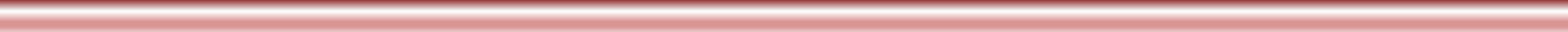 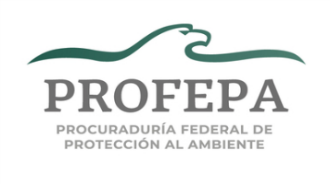 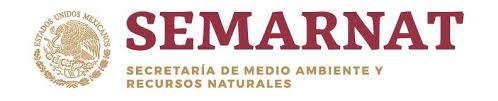 Subprocuraduría de Inspección Industrial
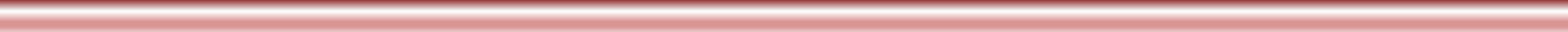 Subprocuraduría de Inspección Industrial
5934
K31
Dirección General de Asistencia Técnica Industrial
Dirección General de Inspección de Fuentes de Contaminación
Dirección General de Inspección Ambiental en Puertos, Aeropuertos y Fronteras.
Coordinación Regional Operativa Golfo-Centro
Dirección de Dictaminación y Concertación
Coordinación de Atención Ciudadana
Coordinación Institucional
M11
3516
M11
3514
O31
4710
O31
5952
Departamento de Control y Gestión
O11
3673
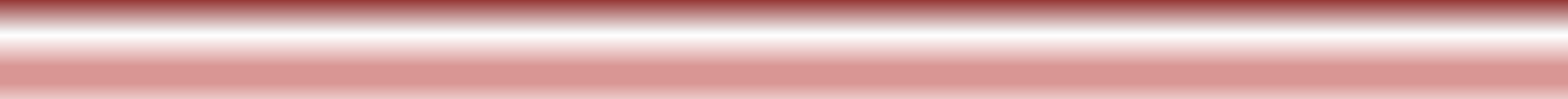